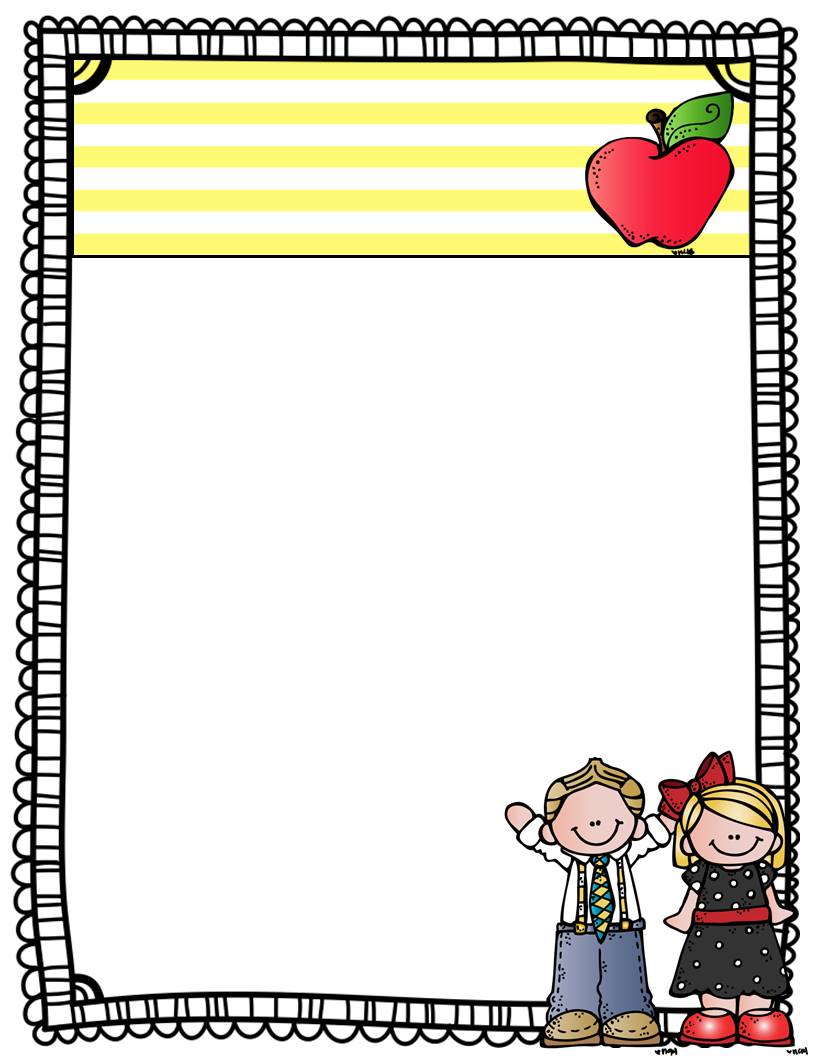 Ms. Ashford & Mrs. Frenchie’s 
Class News
The chldren’s school at sylvia circle
Week of: August 31, 2015
A Note from the Teacher
Parents! 
Now that homework has begun, please be sure that your child completes all required activities each night. As we continue to adjust to the new school year as well as set procedures and guidelines, please don’t hesitate to ask questions if any may arise. Our first classroom event will be Friday, September 18, 2015. Please be on the look out for more information regarding our GRANDPARNET’S DAY classroom celebration. I can’t thank you enough for your support, cooperation, and assistant but most importantly, the opportunity to work with your child.
Updates & Reminders
Our classroom temperature varies from day to day. Please feel free to send in a “light” sweater or jacket for your child to wear while in the classroom.
 Our school day begins at 7:45am. Students may begin arriving at 7:10am. Our school day ends at 2:25pm. Students are to be picked up by 2:45pm. (Challenger ends at 6:00pm) 
Please sign up for our class communication REMIND system. If you need the code again, please let me know. 
Thank you for your support! Please continue to send in class supplies. If you are still searching for a container, feel free to visit Wal-Mart to purchase a  Sterilite 6.2qt latching box.
 As we continue to adjust to the new school year, please be sure your child receives accurate rest and  nourishment
Dates to remember
September 3rd   - Boy Scout Night
September 7th – No School
September 17th – Goodies 4 Grandparents (7-8am) [cafeteria]
September 17th – PTO Meeting (6:00pm)
September 21st – International Peace Day
September 24th – Spirit Night @ Chick-Fil-A on Dave Lyle (5-8pm)
Thank You, Ms. Ashford